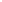 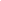 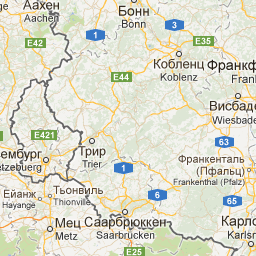 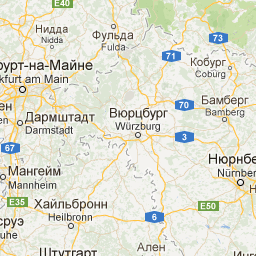 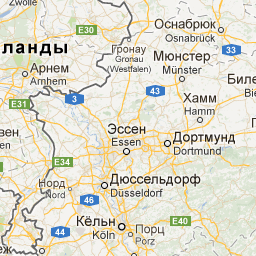 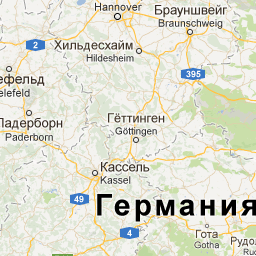 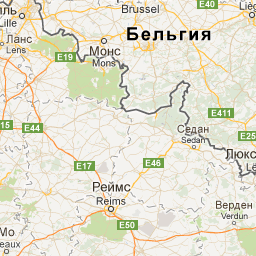 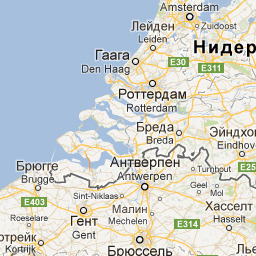 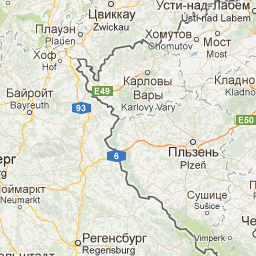 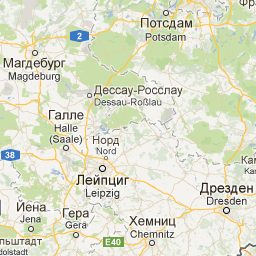 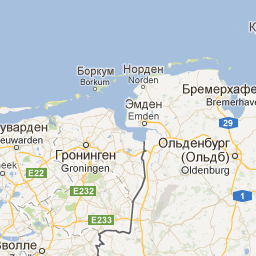 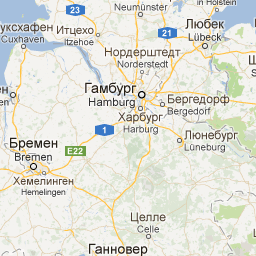 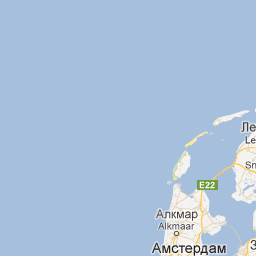 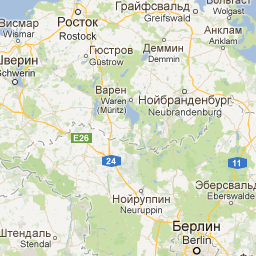 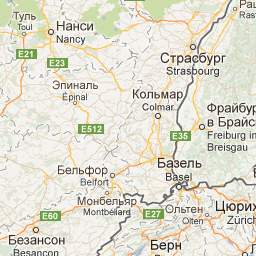 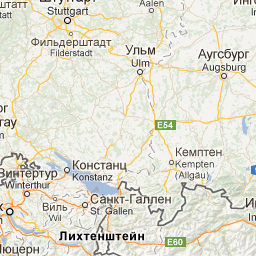 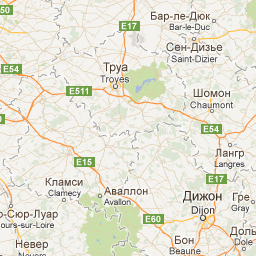 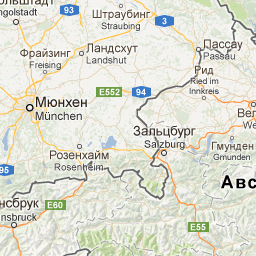 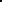 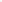 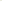 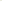 Visit to Börkey GmbHFebruary 05, 2013(Resume of discussions)
Presented by Evgeny Koshurnikov

Hagen-Vorhalle
 (250 km Nord-West from Darmstadt)
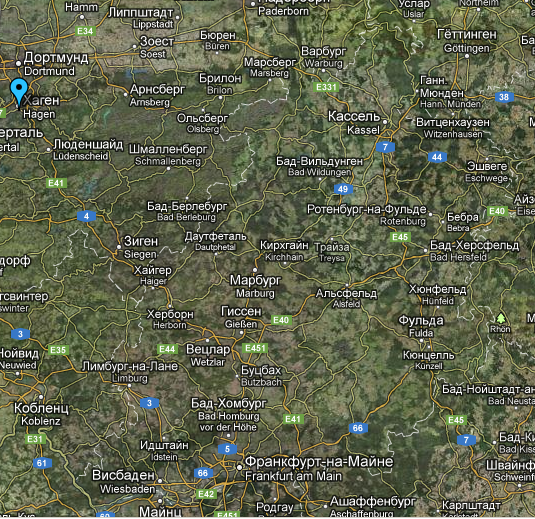 Participations of the meeting at the Borkey place
GSI & JINR
H.Orth, J Luehning, C.Kindziore  & A.Vodopianov,
E.Koshurnikov
Boerkey  GmbH
Christian, Jeanne, Thomas and Walter  Boerkey  and  J. Augustin
PANDA Magnet - the Object to be moved on Roller Skates
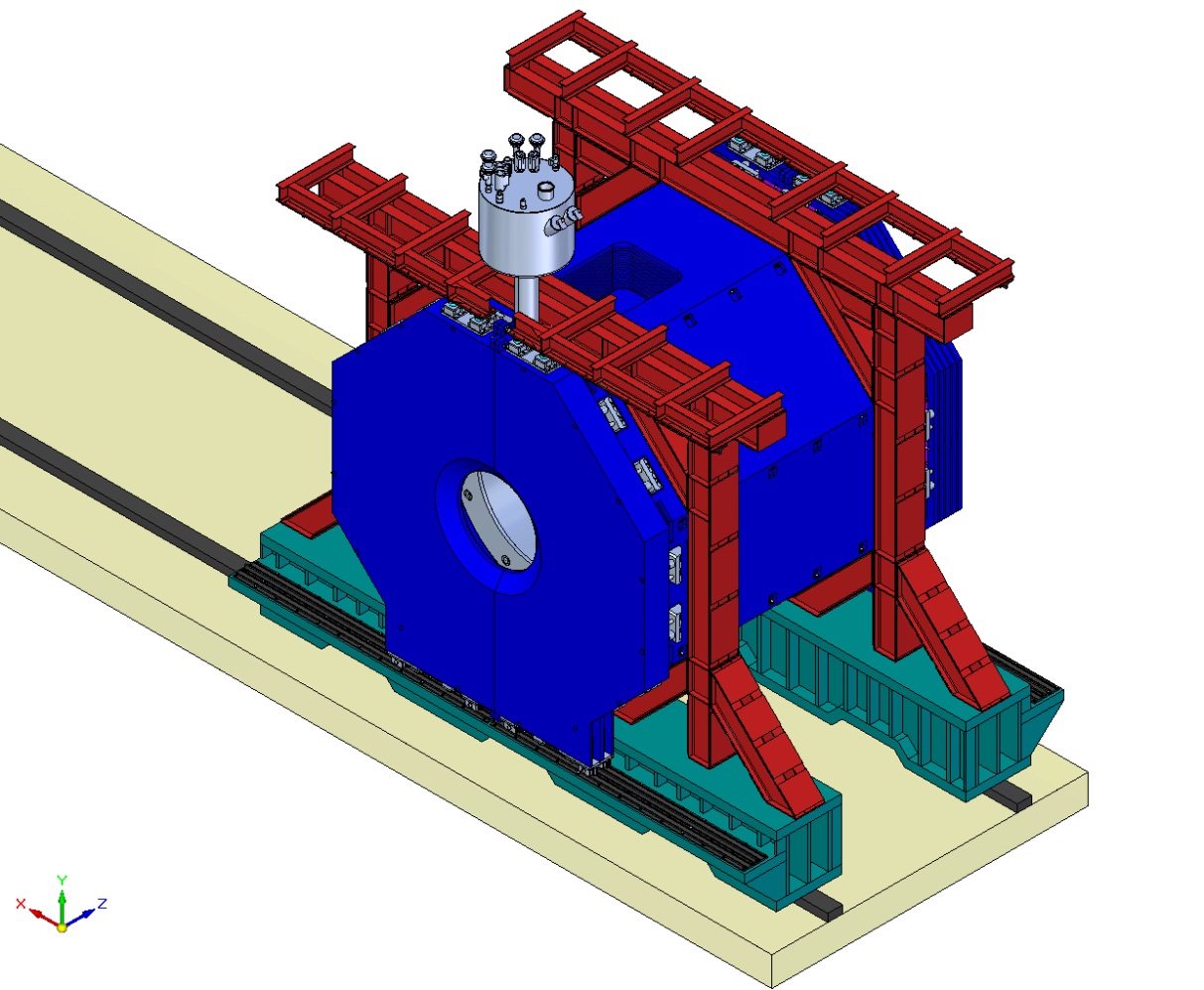 The magnet will be moved forth and back to ~15 meter  about 2 times per year within 15 years (in all about 30 runs)
Width 	4903 mm
Length	7930 mm
Height	6330 mm
Weight 	 3300 kN
3
Question to be answered
Footprints of the platform beams are tilted relative the horizontal plane under action of weight loads in the area of contacts with roller skates. It takes to understand weather we need special means to mate platform footprint and roller skate (elastic pads for example) 
Some of four magnet roller skates have to be supplied with cam followers. It takes to specify their optimal number and positions
4
Footprint inclination in plane XY
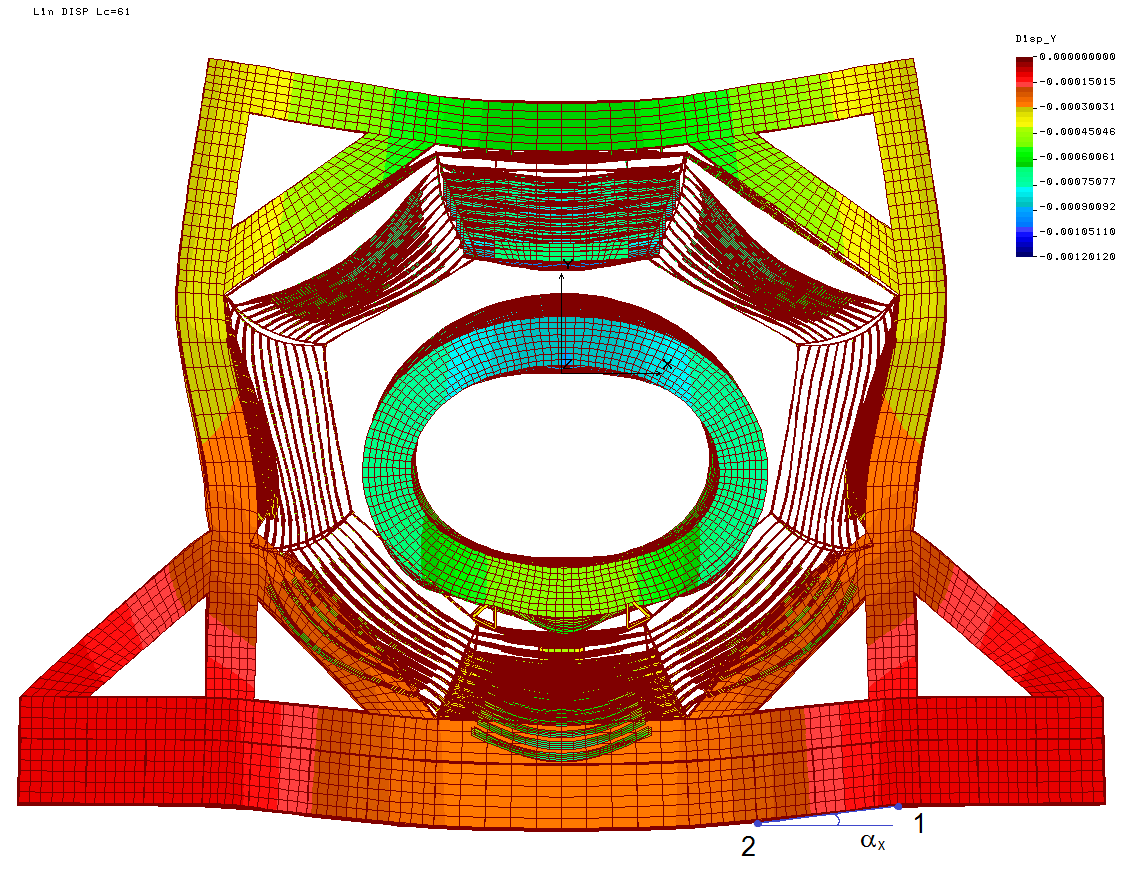 Δy1 = -1.147 ∙ 10-4 m
Δy2 = -2.224 ∙ 10-4 m
x1 – x2 = 1.0499 m
tg αx = (Δ y1 - Δ y2) / (x1 – x2)
αx = 0.103 mrad
5
Footprint inclination in plane YZ
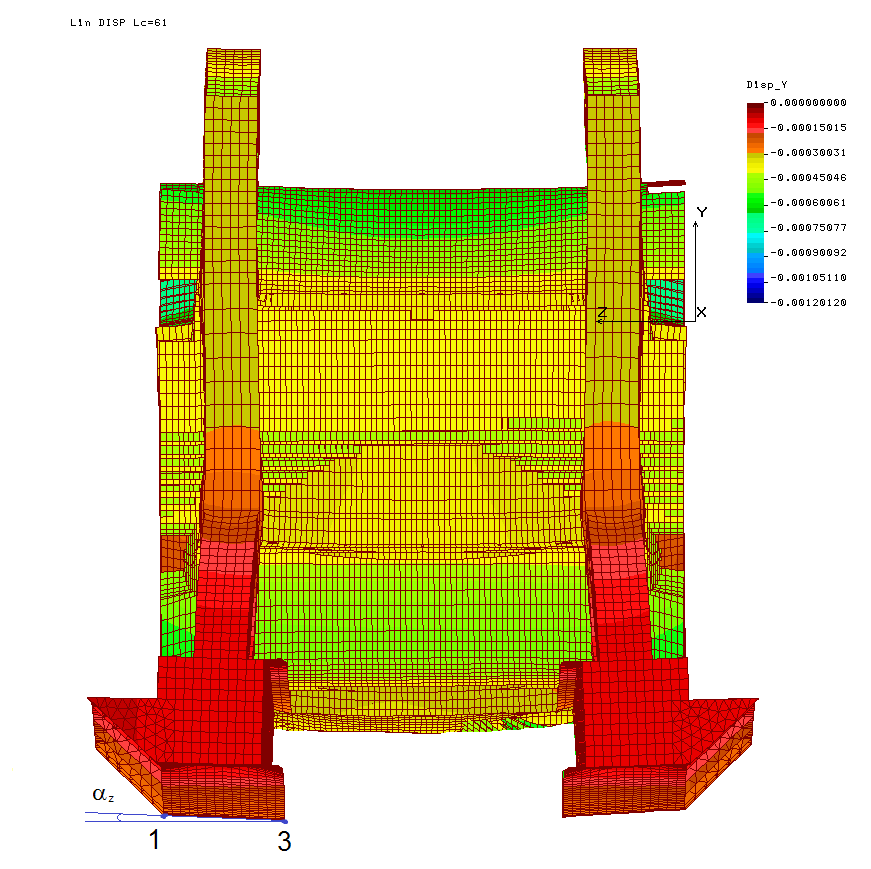 Δy1 = -1.147 ∙ 10-4 m
Δ y3 = -1.342 ∙ 10-4 m
z3 – z1 = 0.910 m
tg αz = (Δ y1 - Δ y3) / (z3 – z1)
αz = 0.0214 mrad
6
Deviations of Vertical Reactions in the Magnet Supports
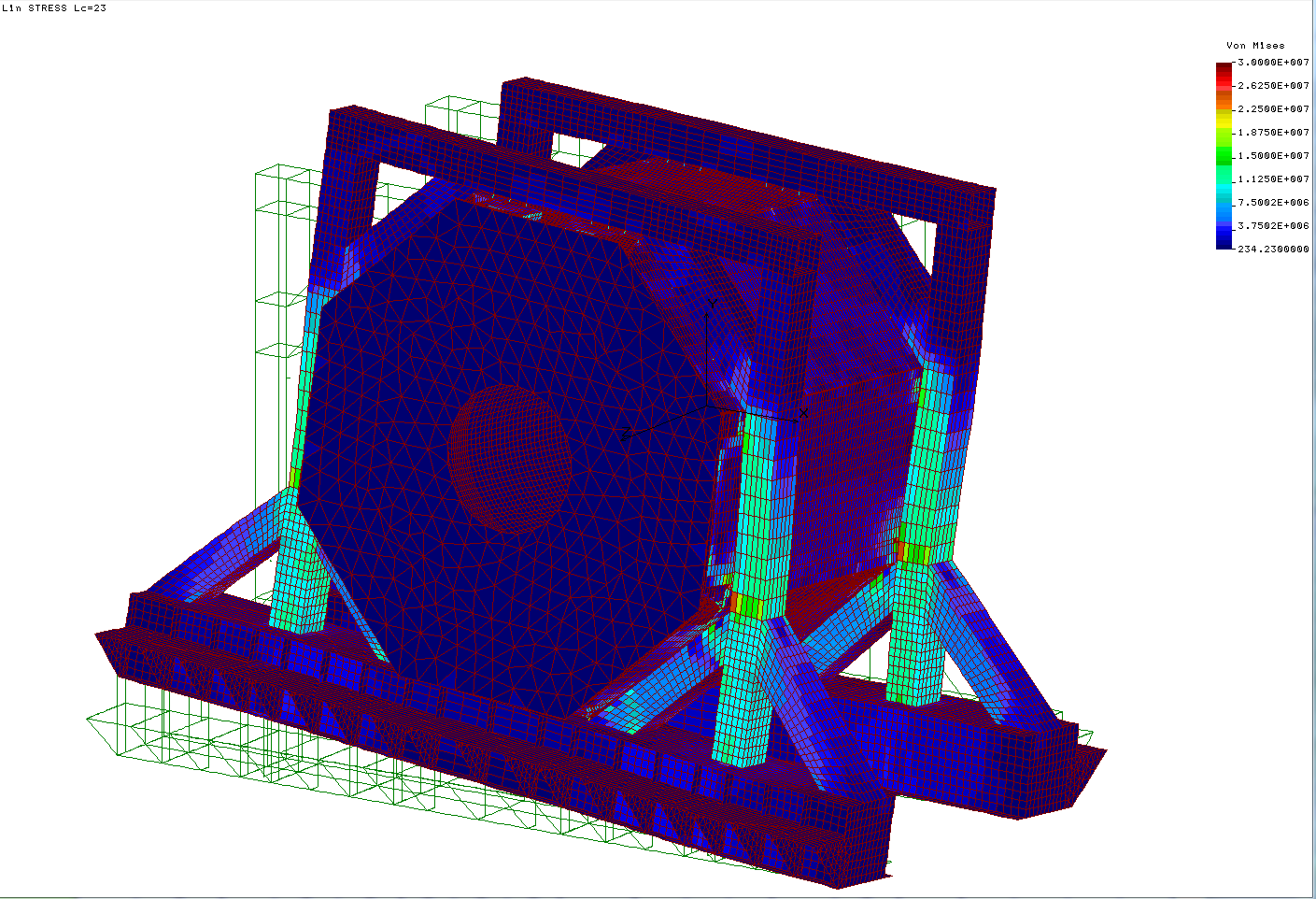 Roller skate S11 runs onto an unevenness +1 mm on the track
Vertical stiffness of the support 	
	C=225÷387 kN/mm
(depend on the rigidity of the door 
fixation to the barrel)
7
Divergence of moving directions of skates as an origin of lateral load application to the platform beams
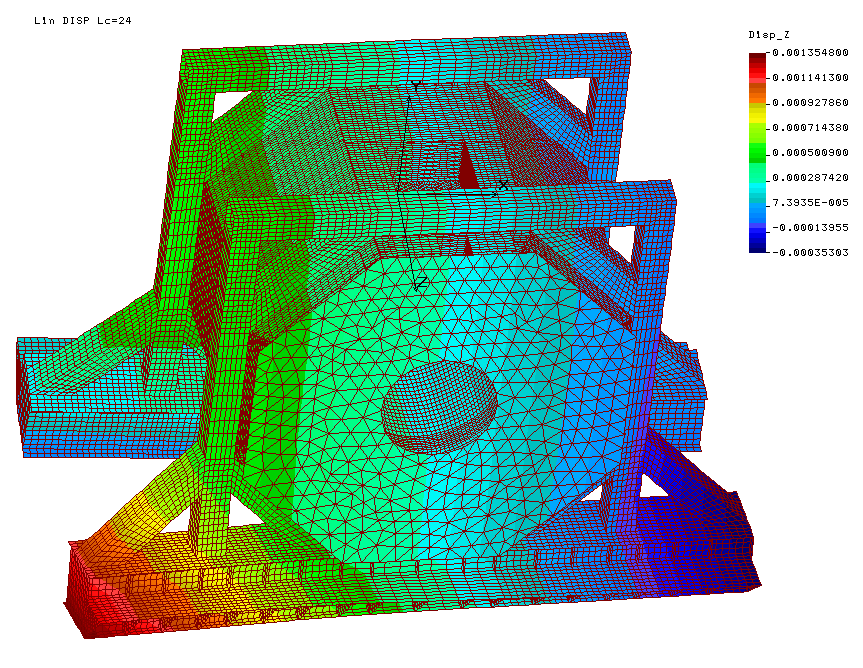 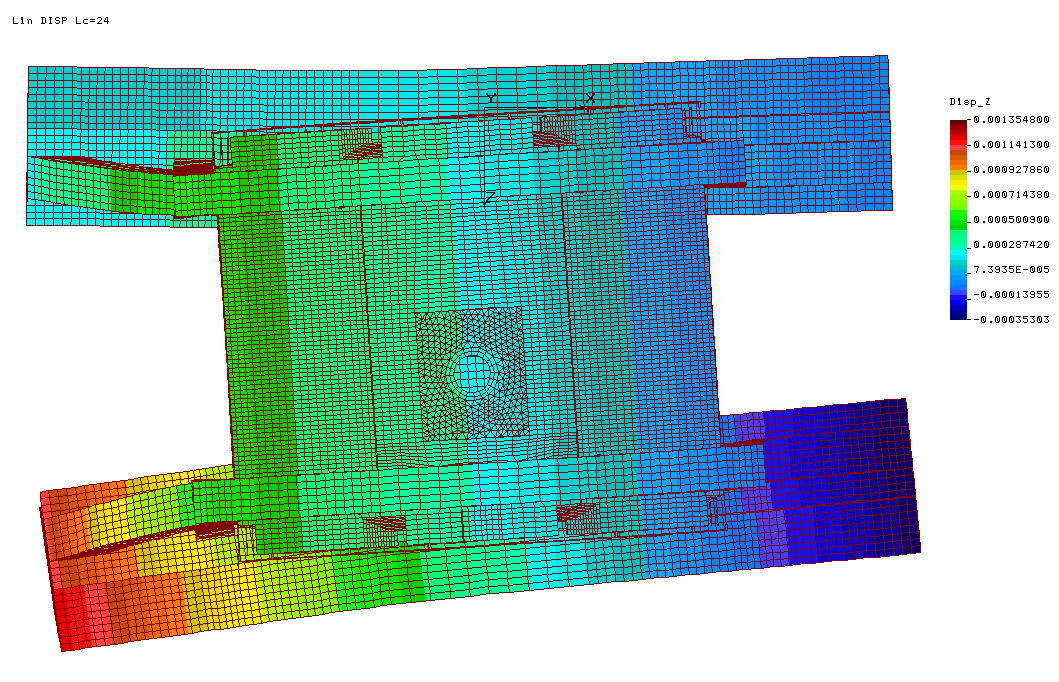 Top view
Fz
According to the design constraints the platform beam ends can’t be tightly linked
Lateral force applied to the platform beams
8
Lateral stiffness of the platform
Option 1:  	
		ΔZ11= ΔZ12 = 1 mm
	 	 C = c11 = c12= 152 kN/mm
Option 2:
ΔZ11= 1 mm
c11 = 143 kN/mm;
c12 =-2860 kN/mm.
C – lateral stiffness
9
X
Lateral Separation of the Platform Beams
Ffriction
Fx
Rail
α
Allowable separation of the platform beams is ±1mm. It corresponds to the safety margin of the yoke units η=1.2
Fz
Roller skate
F
R – reaction in the support 
C – lateral stiffness of the platform
Maximal vertical support load   1220 kN
C = 143 kN/mm
Maximal separation of the  platform beams before rollers starts slipping: 
Zmax= kfriction R/C = 0.1 ∙ 1220 /143  = 0.85 mm
Fz = ΔX∙C ∙ tang(α)
Fz = Ffriction = kfriction ∙ R
X
10
Can we avoid excessive separation of the platform beams?
What is the friction factor for the Boerkey roller/rail pairs in lateral direction? 
Can be ensured its value for the entire period of magnet operation?
What should be provided for this purpose?
11
Roller Skates for the Magnet Doors
The magnet doors slide apart on roller skates (two rollers per a door wing, total number of the door roller skates for magnet 8 pcs).  
Platform cornices are supplied by rails for roller skates
Weight of a door wing - 25 ton.
It takes to choose a roller skates type and rail dimension
12
Rollers for the Magnet Doors
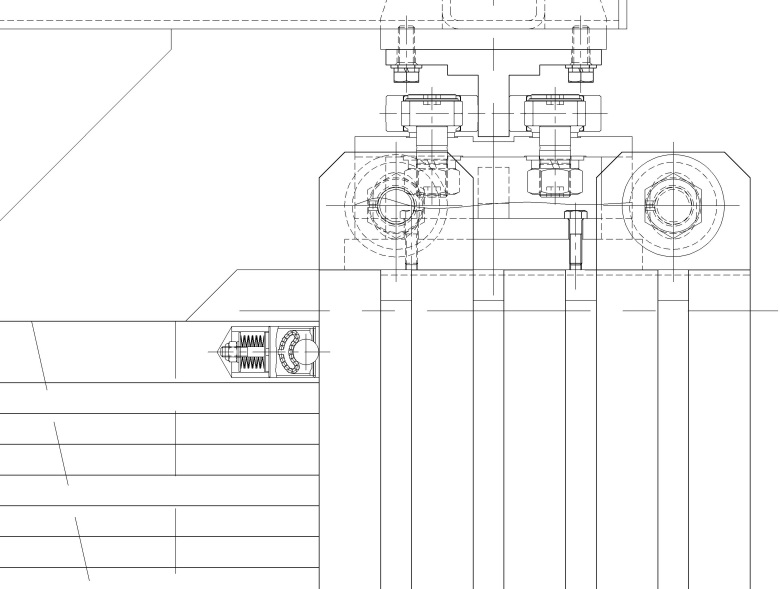 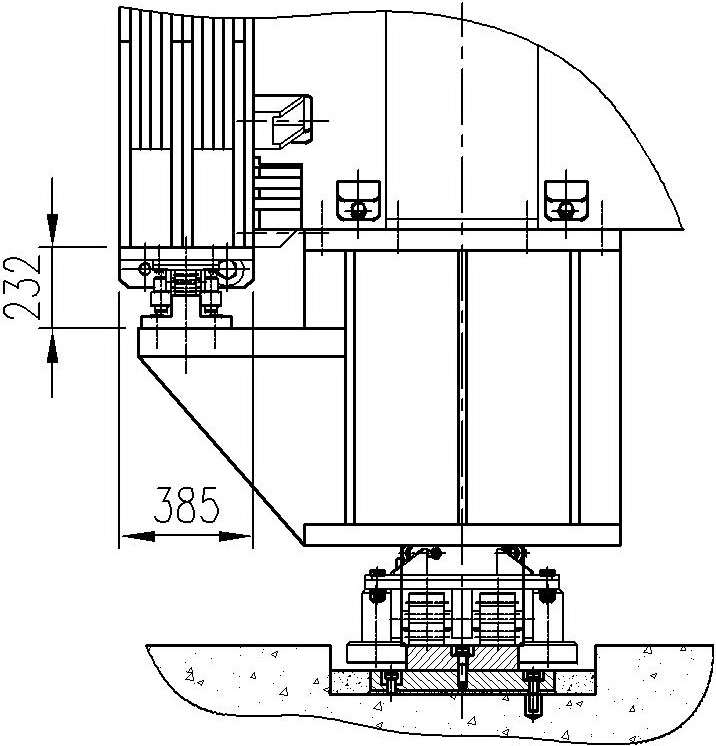 Ball bearing guiding of the door
13
The transport position of the doors
Is contact loss of the roller chains and rail surface permissible?
14
Initial suggestion of Boerkey
Two rollers AS-H-FR-E Mod. VI (200 tons, 4 guide wheels on one rail)
Two AS-H Mod VI (200 tons , no guide weels on the other rail)
Roller rail: height 60 mm x width 180 mm, surface hardened steel (same yield strength as roller weels) Rail protection in a groove below surface is needed
15
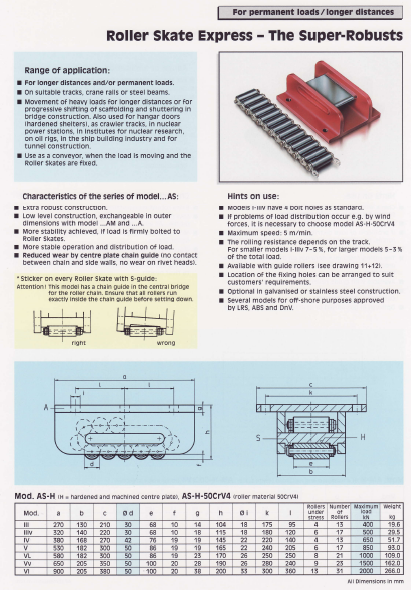 Resume of discussion
We need guidance rollers on one rail only
The elastic  pads can be used to compensate the rail track unevenness and tilting of the yoke platform beam footprint
The Boerkey roller skates of AS-H type possess self-regulated characteristics – the straight-line motion of a skate will be kept  in spite of  a lateral load. Platform beam separation will never been come up 1 mm
Friction factor 0.05 and safety margin 2 has to be applied for hydraulic cylinder of the magnet moving system choice
Guidance rollers play +/- 0.5 mm is enough to provide straight motion of the magnet  (this tolerance  is required  for  the magnet  adjustment  at the beam position as well)
Quality assurance at the factory (first sight)
Management (there are responsible persons for designing, production , procurement)
Personal qualification (welding engineer, engineers, managers, welders, programmers, machine operators, etc)
Previous  expertise  (ZEUS magnet in  DESY,  Heavy equipment movement in  CERN)
Working place is separated on the zones (material storage, rough cutting, welding, machining, assembly, control operations)
Production partnership - heat treatment (certificated producer)
Input material is stored separately  (clearly marked). There is documentation (certificates) for all  input materials, including welding wire. Material input control is organized.
Welder has the German certificate . He is able to be certificated  in accordance with  any requirements. 
Machine tools are quite modern ones. (robotized welding machine, multifunction digital processing centers  and plasma cutting  machine etc)
Output control (control of geometry,  magnetic control of weld seams). Control of  friction force at customer's request
THANK YOU FOR YOUR ATTENTION!СПАСИБОЗА ВНИМАНИЕ!
October 26  2010
21
Problems in the Process of the STAR Detector Movement
There were some problems of  movement on large capacity Roller truck assemblies of a 1200-ton STAR Detector at Brookhaven Nation Laboratory (USA)
22
Main Support System
The STAR Detector is a 1200-ton device located at the 6 o’clock intersection region of the RHIC at BNL. This massive nuclear physics detector is cylindrical in shape approx. 26-ft in diameter by 26-ft long. It is moved north and south between assembly building and interaction region in 5-ft. increments using a closed loop servo-hydraulics system and a series of large capacity Hilman Roller truck assemblies.
The STAR Detector shown in the assembly building for maintenance. The detector can be rolled on steel rails imbedded in the concrete floor using two horizontal hydraulic cylinders. Also shown attached to the main detector to the left (south) and right (north) are the 3-story utility platforms also on roller assemblies.
STAR Detector Main Support System
23
Main Support System
The left photo shows the detector being rolled south from the assembly building into the IR. The hydraulic pump/control unit is the blue unit on the floor between east/west rails.
Hydraulic control unit
The right photo shows a closer view of the north/east area of the main support and horizontal cylinder.
Hilman roller truck assembly with cam follower guides
East horizontal hydraulic piston
East guided rail
STAR Detector Main Support System
24
Main Support System
This shows a cross section drawing of the east edge of the east guided floor rail plate that has on the east and west edge a pocket in the concrete for cam follower guides mounted to the detector Hilman roller assemblies.
STAR Detector Main Support System
25
Main Support System
This shows a cross section detail of the west un-guided floor rail plate that runs north and south from assembly building to interaction region.
STAR Detector Main Support System
26
Main Support System
The details of the main support east cradle is shown below as a side view (left) and end view (right). Hilman roller truck assembly with cam followers is shown bolted and pinned to the main support cradle.
STAR Detector Main Support System
27
Main Support System
Supplied by Hilman Rollers for mounting to the support cradle, this drawing shows the NE truck assembly with single fixed cam followers on east edge and dual eccentric cam followers on west edge of floor rail.
STAR Detector Main Support System
28
Main Support System
Since 1999 we have rolled the STAR Detector from the Assembly Building (AB) to the Interaction Region (IR) , 88-ft. (in 5-ft. hydraulic stroke increments), and back out to the AB each year; having rolled twice this year for a total of 16 translations. This year after rolling out into the AB we noticed deformation of the east edge of the east guided rail.
This photo shows the raised east edge of the east rail that measured 0.175-in.
This photo shows the swaging of the east edge of the east rail from vertical.
STAR Detector Main Support System
29
Main Support System
Over time and translations the detector has shifted to the west approximately 0.5-in, orthogonally to the guided roller north-south direction.
Original east edge of roller imprint on rail.
New east edge of roller imprint on rail.
Start of affect raised rail surface.
STAR Detector Main Support System
30
Main Support System
The four fixed cam followers on the east edge and their mounting brackets have been deformed and bent away from the rail edge.
Photo shows deformation of cam follower and support bracket that is bolted and pinned to the Hilman truck assembly.
STAR Detector Main Support System
31